Tratamiento terciario de un lixiviado de relleno sanitario con carbón activado granular funcionalizado (Fe-GAC) mediante adsorción/regeneración catalítica.
Omaira Catherine Yela Bastidasa, Dolly Revelob, Iván Andrés Sáncheza, Milena Guerreroa y Luis Alejandro Galeanoa.

aGrupo de Investigación en Materiales Funcionales y Catálisis. Departamento de Química, Universidad de Nariño.
bGrupo de Investigación en Bioelectroquímica. Grupo Interdisciplinario, Universidad de Nariño.
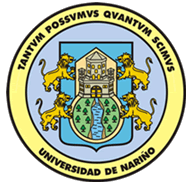 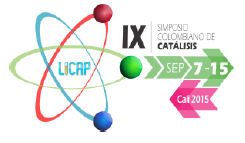 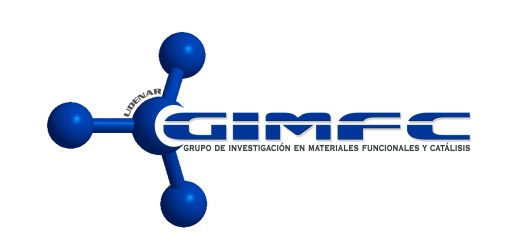 1
[Speaker Notes: Cambiar logo]
CONTENIDO
Introducción

Objetivos

Materiales y Métodos

Resultados

Conclusiones
2
INTRODUCCIÓN
Problema ambiental:
Productos de biodegradación, lixiviados y biogás.
Manejo y disposición de los residuos sólidos.
Resultado
Lixiviados
3
INTRODUCCIÓN
Tratamiento terciario
Antecedentes
» Kurniawan et al. (2010) 1 Métodos biológicos insuficientes.
» Zhang et al. (2009)2 Proceso Fenton aplicado a lixiviados.
» Galeano et al. (2011)3 Fenton heterogéneo  en Lixiviados con Al/Fe-PILC, aumento IB
1 Kurniawan T.A., Lo W., Chan G., Silanpäa M.E.T. J. Environ. Monit. 12 (2010) 2032-2047.
2 Zhang H., Choi H.J., Canazo P., Huang CP., J. Hazard. Mater. 161 (2009) 1306-1312.
3 Galeano L.A., Gil A., Vicente M.A. Chem. Eng. J. 178 (2011) 146-153.
4
INTRODUCCIÓN
Tecnologías emergentes para el tratamiento terciario de lixiviados:
Foto-Fenton
Foto-electroquímica
Oxidación con Oxone/Co+2.
Huling et al. (2012)4 Estrategia secuencial: 
Adsorción/Regeneración Catalítica PCFH
Inmovilización MTBE » Oxidación tipo Fenton in-situ.
GAC-Fe3+ + H2O2 → HO2· + Fe2+ + H+ 		Tipo-Fenton                                 RH + HO· →R· + H2O  
RH + HO2· →R· + H2O2 
RH (sustratos orgánicos) + HO· →Intermediarios  → CO2 + H2O
5
4 Huling S. G., Kanb E., Caldwellc C., Parkc S.. J. Hazard. Mater.  205– 206 (2012) 55– 62
[Speaker Notes: Inmovilización de MTBE en Fe-GAC seguida oxidación tipo Fenton in-situ.]
OBJETIVOS
Determinar la eficiencia del proceso combinado de adsorción/regeneración catalítica PCFH con el adsorbente funcionalizado Fe-GAC, como tratamiento terciario de un lixiviado de relleno sanitario.
6
MATERIALES Y MÉTODOS
Material de partida (GAC)
7
MATERIALES Y MÉTODOS
Preparación GAC funcionalizado (Fe-GAC)
Fe-GAC
8
MATERIALES Y MÉTODOS
Caracterización
GAC: Carbón Activado Granular.
GAC-HCl : Carbón Activado Granular, pre-tratamiento HCl.
Fe-GAC: Carbón Activado Granular funcionalizado con Fe.
9
[Speaker Notes: TITULO CARACTERIZACION FQ de FeGAC y lixiviado]
MATERIALES Y MÉTODOS
Determinación de la capacidad adsorbente del Fe-GAC.
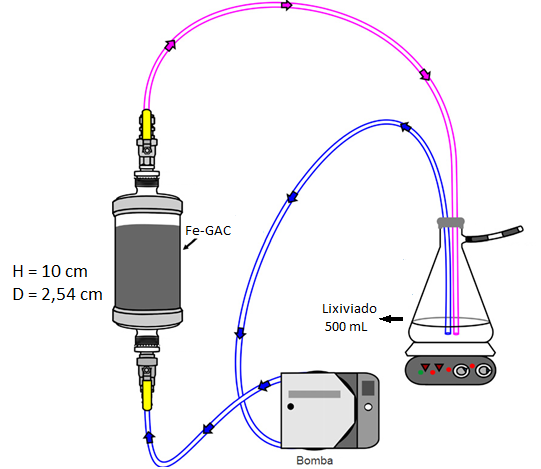 Parámetro de seguimiento » DQO
0 – 60 hrs.
Flujos de recirculación: 7,5, 15, 30 mL/min
Figura 1 Diagrama de adsorción de lixiviado sobre el adsorbente  Fe-GAC, indicando el sentido de recirculación.
10
4Huling S. G., Kanb E., Caldwellc C., Parkc S.. J. Hazard. Mater.  205– 206 (2012) 55– 62
MATERIALES Y MÉTODOS
Oxidación in-situ de la materia orgánica retenida en el adsorbente Fe-GAC.
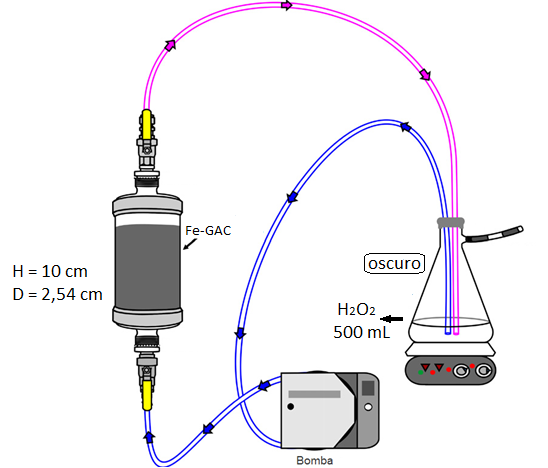 Parámetro de seguimiento » [H2O2] remanente y DQO
0, 0,5, 1,2 ,4 y 6 hrs.
Flujos recirculación: 160, 230, 300 mL/min
[H2O2] 
50%, 100% y 150%5
Figura 2 Diagrama de recirculación de peróxido de hidrógeno el adsorbente  Fe-GAC saturado indicando el sentido de recirculación.
11
5Deng Y., Englehardt J.D. Water Res. 40 (2006) 3683–3694.
RESULTADOS
Características del Fe-GAC
Concentración de hierro en GAC, GAC-HCl y Fe-GAC.
Propiedades texturales GAC y Fe-GAC.
12
RESULTADOS
Características del lixiviado
13
5Deng Y., Englehardt J.D. Water Res. 40 (2006) 3683–3694.
[Speaker Notes: REFERENCIA??]
RESULTADOS
Determinación de la capacidad adsorbente de Fe-GAC.
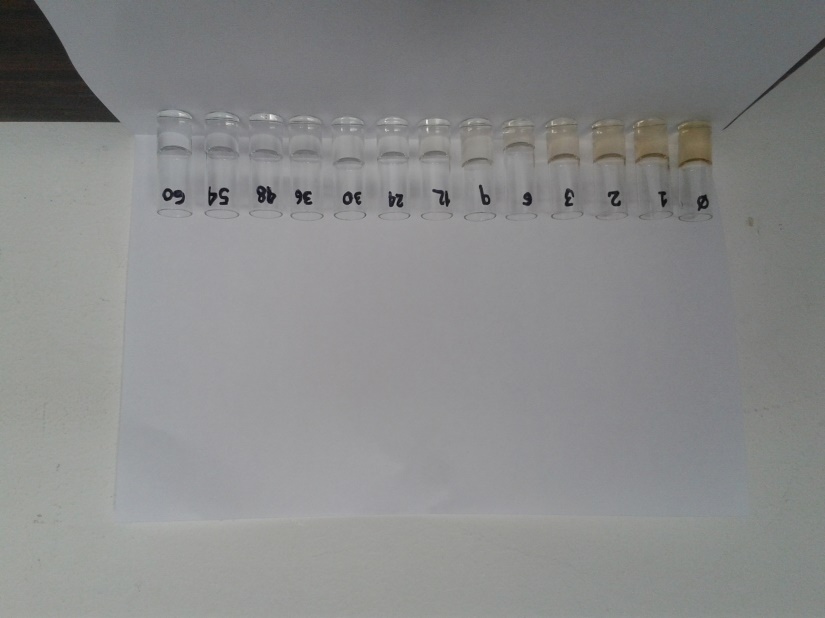 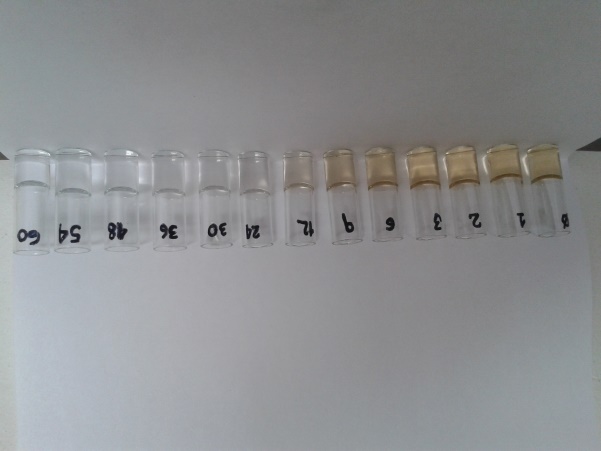 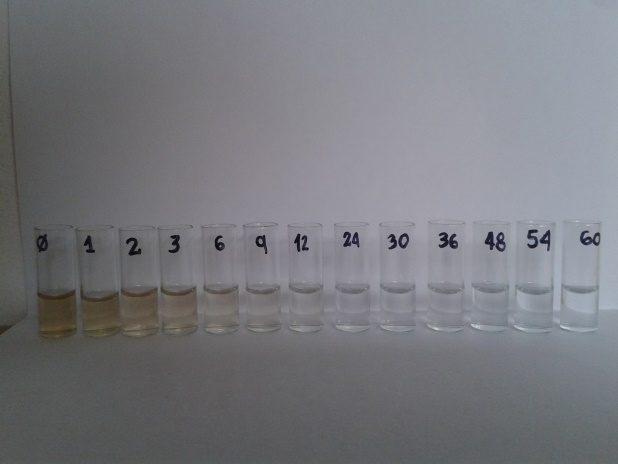 14
RESULTADOS
Oxidación in-situ de la materia orgánica retenida en el adsorbente Fe-GAC.
[H2O2] = Cte. = 100%
15
RESULTADOS
Oxidación in-situ de la materia orgánica retenida en el adsorbente Fe-GAC.
Flujo = Cte. = 300 mL/min.
16
[Speaker Notes: Escala logaritmica base 10]
RESULTADOS
Oxidación in-situ de la materia orgánica retenida en el adsorbente Fe-GAC.
Flujo = Cte. = 300 mL/min.
17
[Speaker Notes: Escala logaritmica base 10]
CONCLUSIONES
Funcionalización con Hierro – Mejoramiento propiedades texturales.

Adsorción 23,6 mg DQO/g Fe-GAC.

Desarrollo del tratamiento oxidativo sobre la superficie del adsorbente.

Determinación de flujos de recirculación de lixiviado y agente oxidante óptimos.

Oxidación catalítica tipo Fenton heterogénea como estrategia para el tratamiento terciario.
18
Agradecimientos
Universidad de Nariño y Departamento de Química.

Vicerrectoría de posgrados y relaciones internacionales (VIPRI).

Grupo de Investigación en materiales funcionales y catálisis (GIMFC), MSc.-PhD  Luis Alejandro Galeano.

Organizadores y participantes del IX Simposio Colombiano de Catálisis.
19